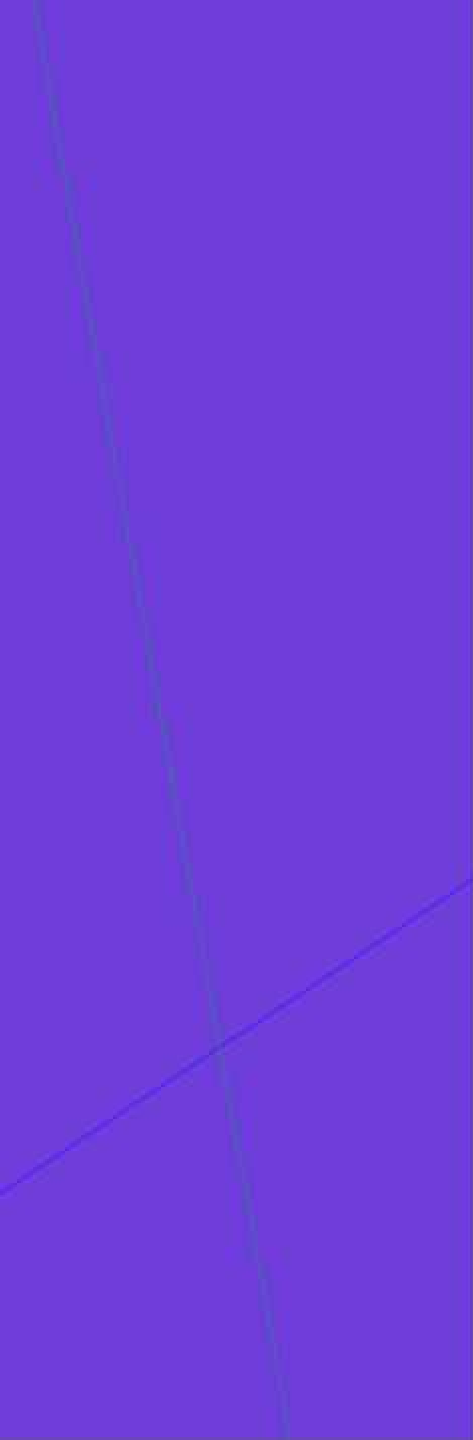 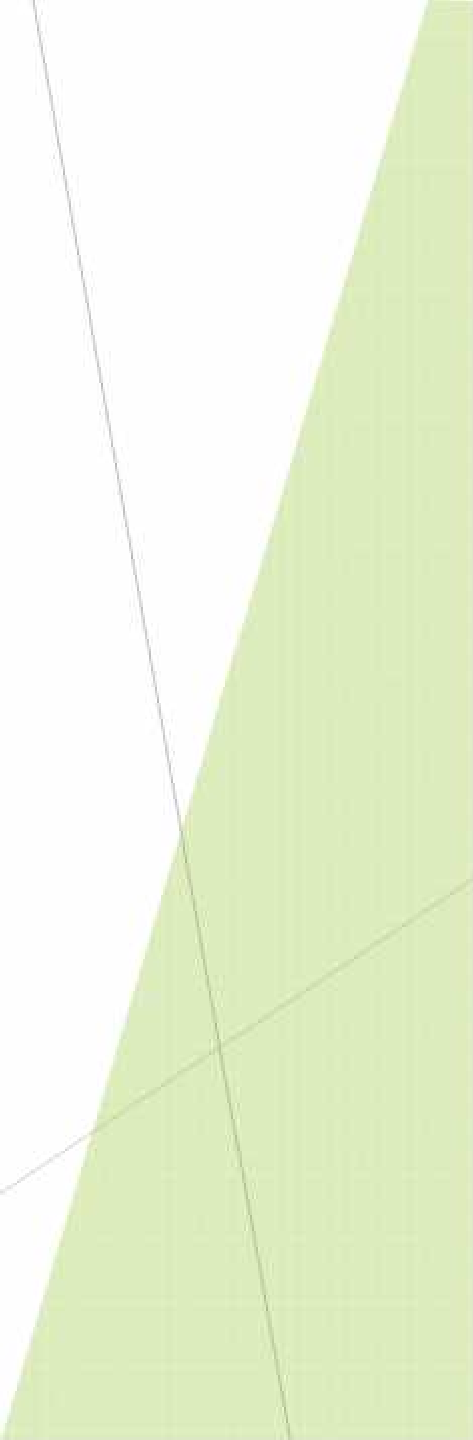 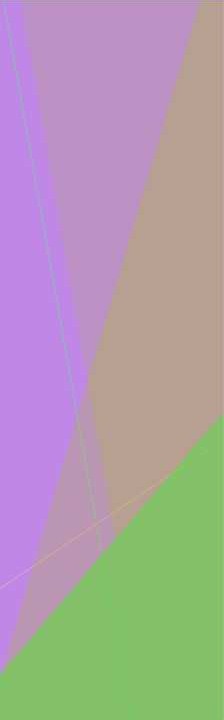 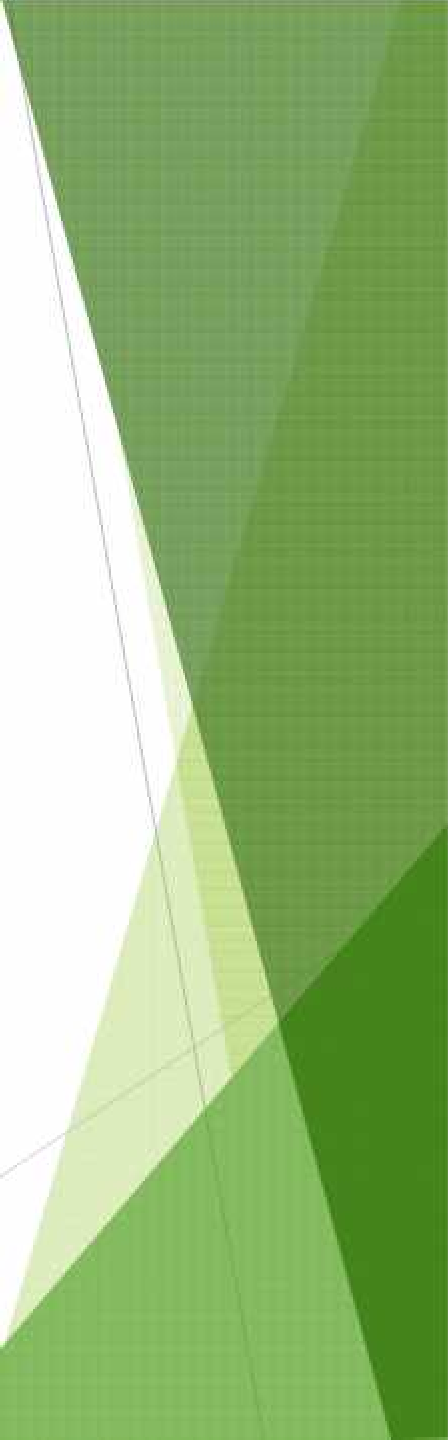 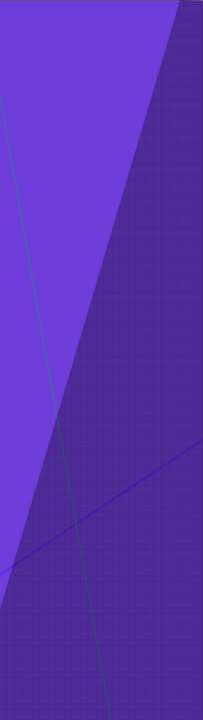 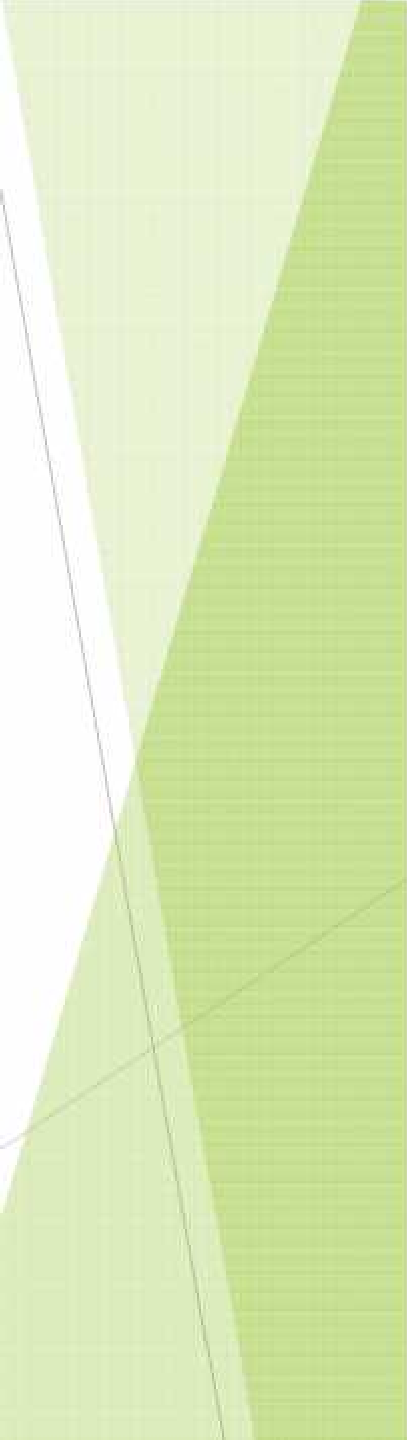 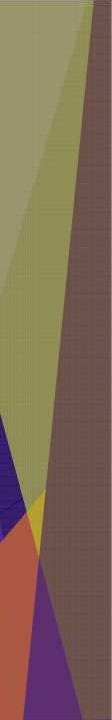 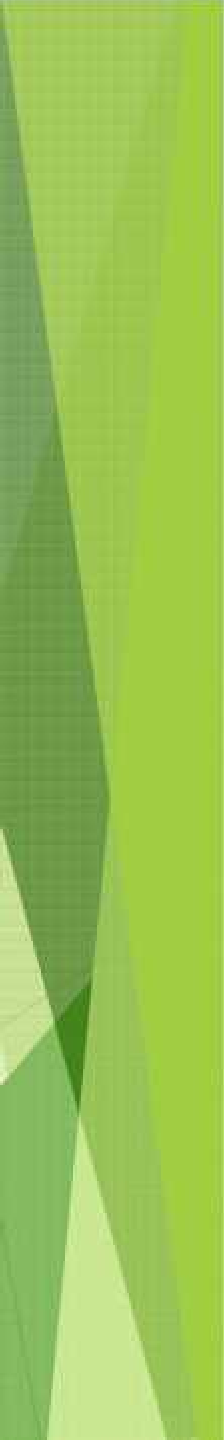 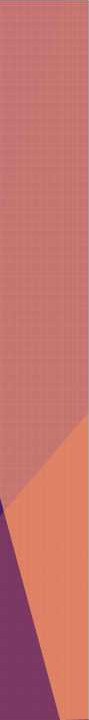 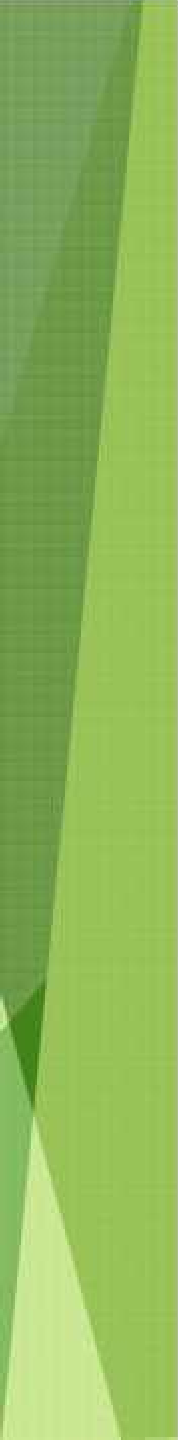 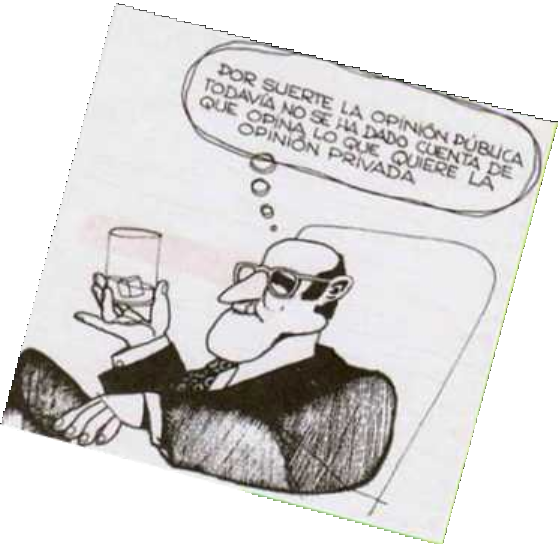 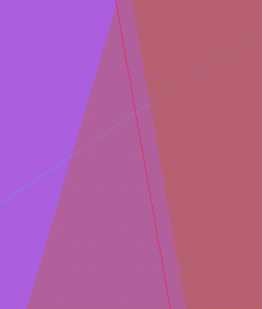 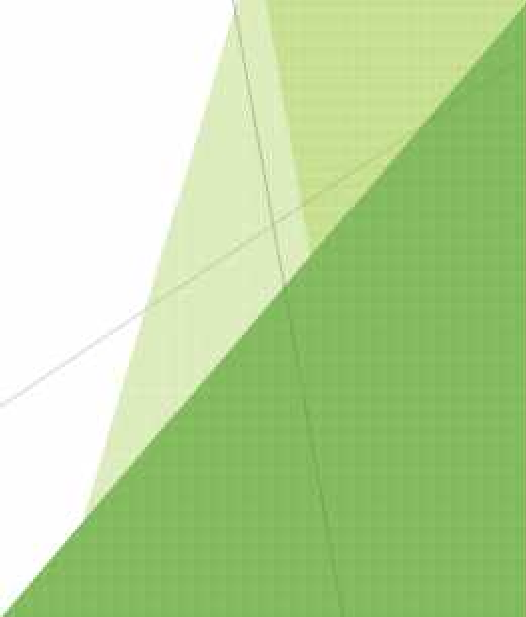 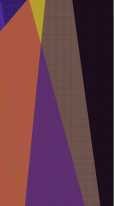 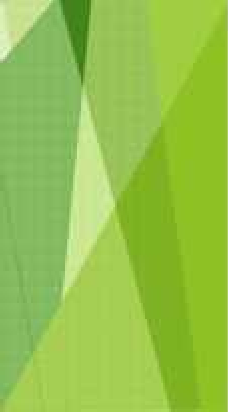 TIPOS DE ARGUMENTOS
El	ARGUMENTO es el razonamiento por medio del cual se intenta probar o refutar una tesis.
 
	Para que este razonamiento funcione como argumento debe apoyar una tesis.
ARGUMENTOS LÓGICO -RACIONALES
ANALOGÍA
RAZONAMIENTO POR SIGNOS
RAZONAMIENTO POR CAUSA
CRITERIO DE AUTORIDAD
RAZONAMIENTO EMOTIVO-AFECTIVOS
Confianza del emisor
De la fama
Prejuicios
Fetichismo
Slogan
Por lo concreto
Uso de Analogías
Se establece una semejanza entre dos conceptos, seres o cosas diferentes y se deduce que lo que es válido para uno es válido para el otro.
Ejemplo:
Las vasijas encontradas durante la reconstrucción de la Catedral de Santiago son similares en figura y materiales a los empleados en vasijas encontradas en la zona norte de Chile, por lo tanto, pertenecen a la misma cultura, la incaica.
Por signos
Se utilizan señales o indicios para establecer la existencia de un fenómeno.
Ejemplo:
Este relato presenta una sola línea argumental, pocos personajes y todos ellos estereotipos de una clase social típica del siglo XIX en Chile, por lo tanto, corresponde a un cuento realista.
De Causa
Se establece una relación causal entre dos hechos que fundamentan la tesis.
Ejemplo:
Fumar durante el embarazo produce alteraciones en los neonatos, por eso las madres fumadoras dan a luz hijos con debilidad muscular y bajo peso.
De autoridad
Se alude a la opinión de expertos en el tema o personajes consagrados para sustentar la tesis.

Ejemplo:
Como ha señalado el Ministro de Energía, el ahorro de energía eléctrica es indispensable e ineludible para el país durante los meses invernales sobre todo por el déficit de agua producto de la sequía.
Por la Afectividad
Apelan a los sentimientos del auditorio, especialmente sus dudas, deseos y temores, con el fin de conmover y provocar una reacción de simpatía o rechazo.
Nadie está libre de padecer cáncer; tú puedes ser nuestro siguiente paciente. Tu vuelto es vital para ti y para nosotros. Dona tu vuelto a la Fundación López Pérez.
Por lo concreto
Se emplean ejemplos familiares a los oyentes, porque les afectan directamente.
Ejemplo:
Como padres, todos sabemos lo que cuesta criar un hijo como una persona integralmente sana.
Confianza del emisor
Pone	énfasis	en	la	idoneidad	o	compromiso	del emisor en el tema que defiende.
Yo, compañeros, dirigente sindical por más de 20 años, defiendo incondicionalmente sus derechos.
Slogan
Se trata de una frase hecha (cliché), un tópico o palabra que se repite constantemente y resume el tema o simplemente invita al receptor a creer en lo que se expone.
Ejemplo:
“Poderoso caballero es don dinero”, decía don Francisco de Quevedo en este famoso poema para destacar el efecto de la riqueza en la vida humana.
Recurso de la fama
La	imagen	o	palabras	de	un	personaje	bien valorado socialmente.
El deporte no solo colabora en el desarrollo físico de los jóvenes, sino también en el desarrollo de su temple moral y emocional, como lo afirma Iván “Bam Bam” Zamorano
Fetichismo
Se sustenta en la idea de que la	mayoría elige lo correcto o está en la opinión acertada.
Ejemplo:
Todos tus amigos firmaron la carta de rechazo al proyecto de Hidroaysén, fírmala tú también: protegemos así el futuro de la región
Uso de Prejuicios
Empleo de razones apresuradas o discriminatorias antes de tener un conocimiento real sobre el tema: raza, estrato social, género, edad, apariencia física, etc.
Si vas mal vestido eres un vago.
Los hombres que lloran son homosexuales. Los pobres son pobres porque son flojos.
Indique	qué	tipo	de	razonamiento	se empleado en los siguientes enunciados.
El uso prolongado de este medicamento puede provocar úlcera gástrica, por	lo          que          evite	tomarlo	por períodos prolongados……………………………………………………………..………
El cerebro humano tiene la capacidad para anticipar el peligro. Científicos de la Universidad de Washington han comprobado que una capacidad para poder leer claves en el medio ambiente -las que para otros pueden ser imperceptibles-, sería la que permite que algunas personas intuyan lo que va a suceder…….………………………………..…….....
Todos los políticos son corruptos, por lo que anule su voto cuando deba sufragar en las elecciones……………….………….....
De todos los analgésicos que existen en el mercado el mejor es SINDOL, puesto que es el único que me ha permitido combatir esta dolencia……………………………….
 Tal como lo plantea el prestigioso abogado de la Universidad de Chile, Mauricio Valdivia, señalo que se debe disminuir la edad de descernimiento para establecer la responsabilidad penal de los jóvenes que delinquen de 18 a 16 años…………………………………………….
Un amigo drogadicto es una pésima influencia para nuestros  hijos, porque “dime con quién andas y te diré quién eres”……………………………………………………………………..
La mayoría de los parlamentarios no merece el sueldo que percibe porque dedican un tiempo insuficiente a sesionar en el Senado para promulgar prontamente las leyes …………………….
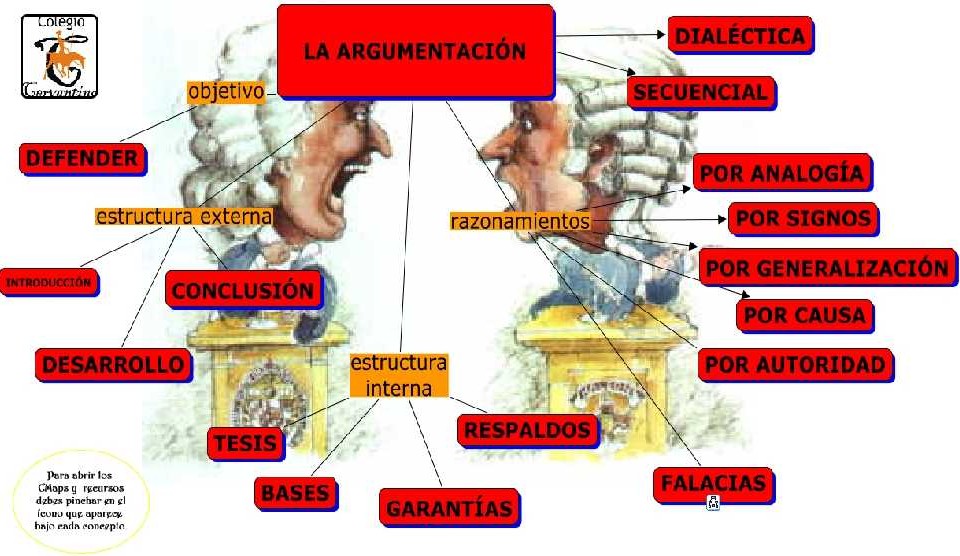 En síntesis
Texto extraído de los escritos del profesor:
Geraldine Guerrero (Chile 2020)